Some (basic) considerations on our capability to derive bbp from AOPs (R and Kd), 
in situ and especially in clear waters

An example using data from 
BOUSSOLE and Plumes & Blooms
(Mediterranean Sea and Santa Barbara Channel)

D. Antoine, LOV, Villefranche / mer
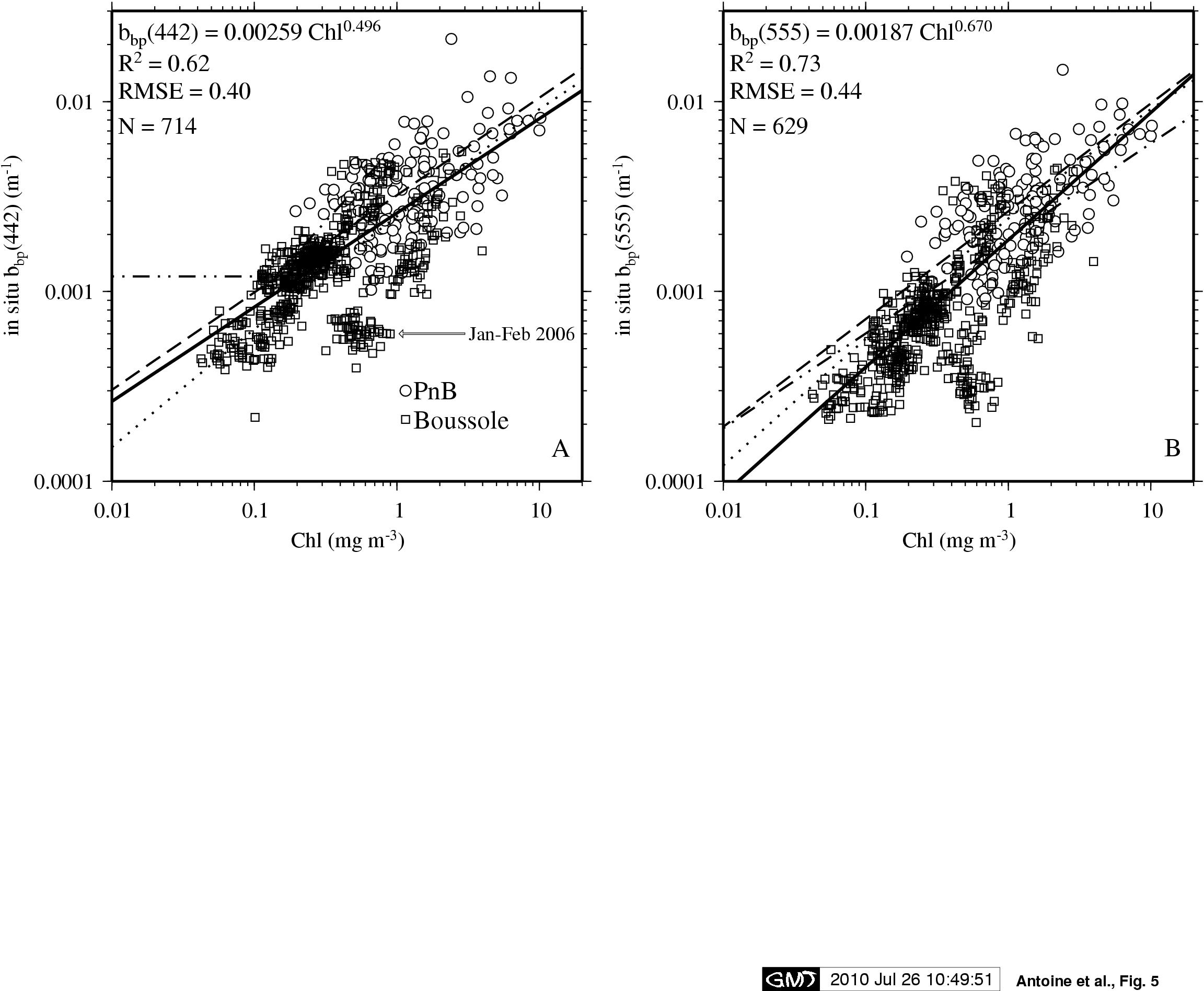 Relationships do exist between bbp and Chl (quite scattered, however)

and

We have very few in situ bbp measurements
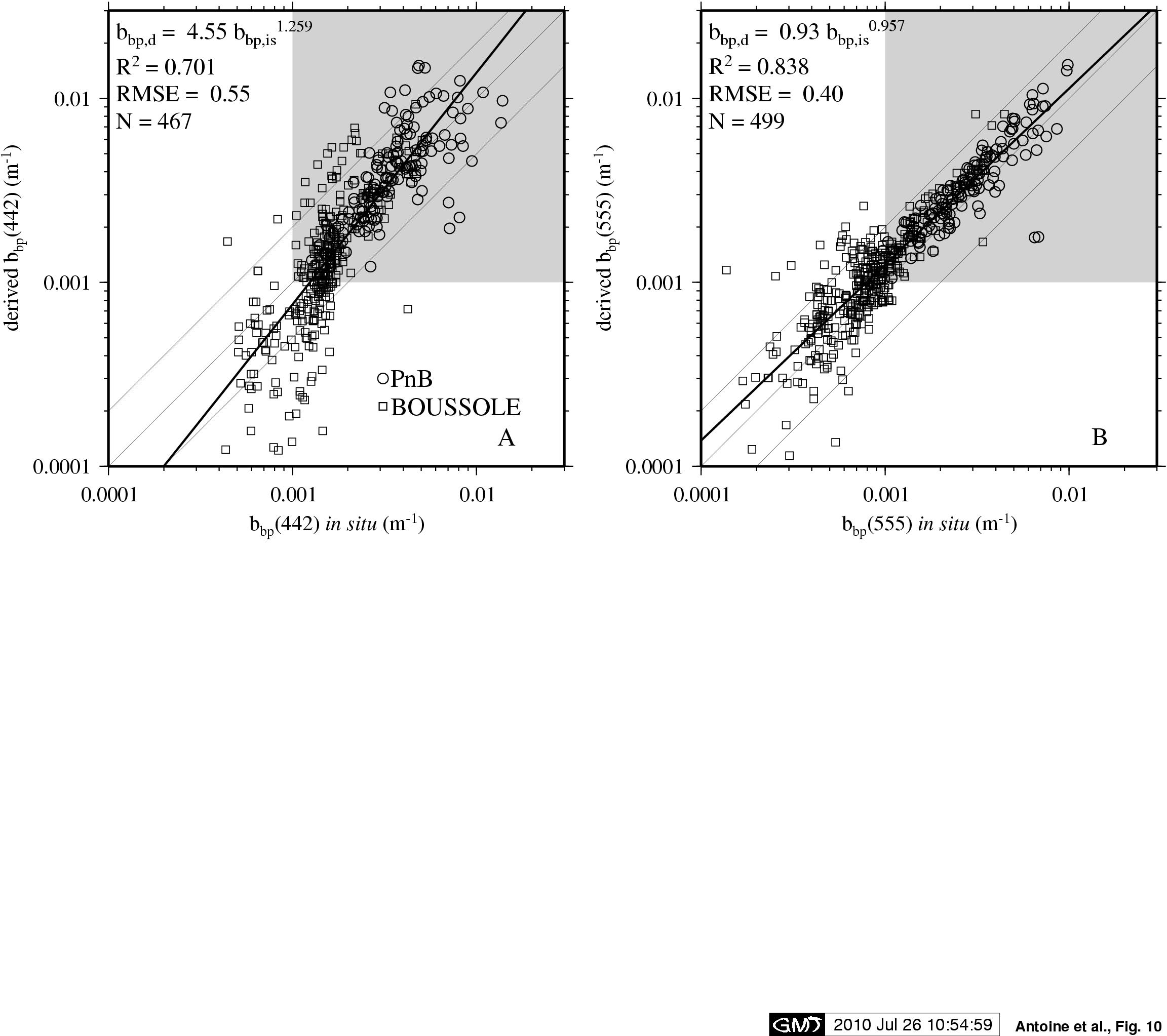 A simple inversion procedure using Kd and R as input (plus lookup tables of f’ and md from RT computations) allows bbp to be retrieved quite well

Morel, A., Gentili, B., Chami, M., and J. Ras (2006) Bio-optical properties of high chlorophyll Case 1 waters, and of yellow-substance- dominated Case 2 waters. Deep-Sea Research I, 53, 1439-1559 

There are still issues for validation in the range of low bbp (<~0.001 m-1), which corresponds to Chl ~0.3 mg m-3, i.e., ~50% of the ocean
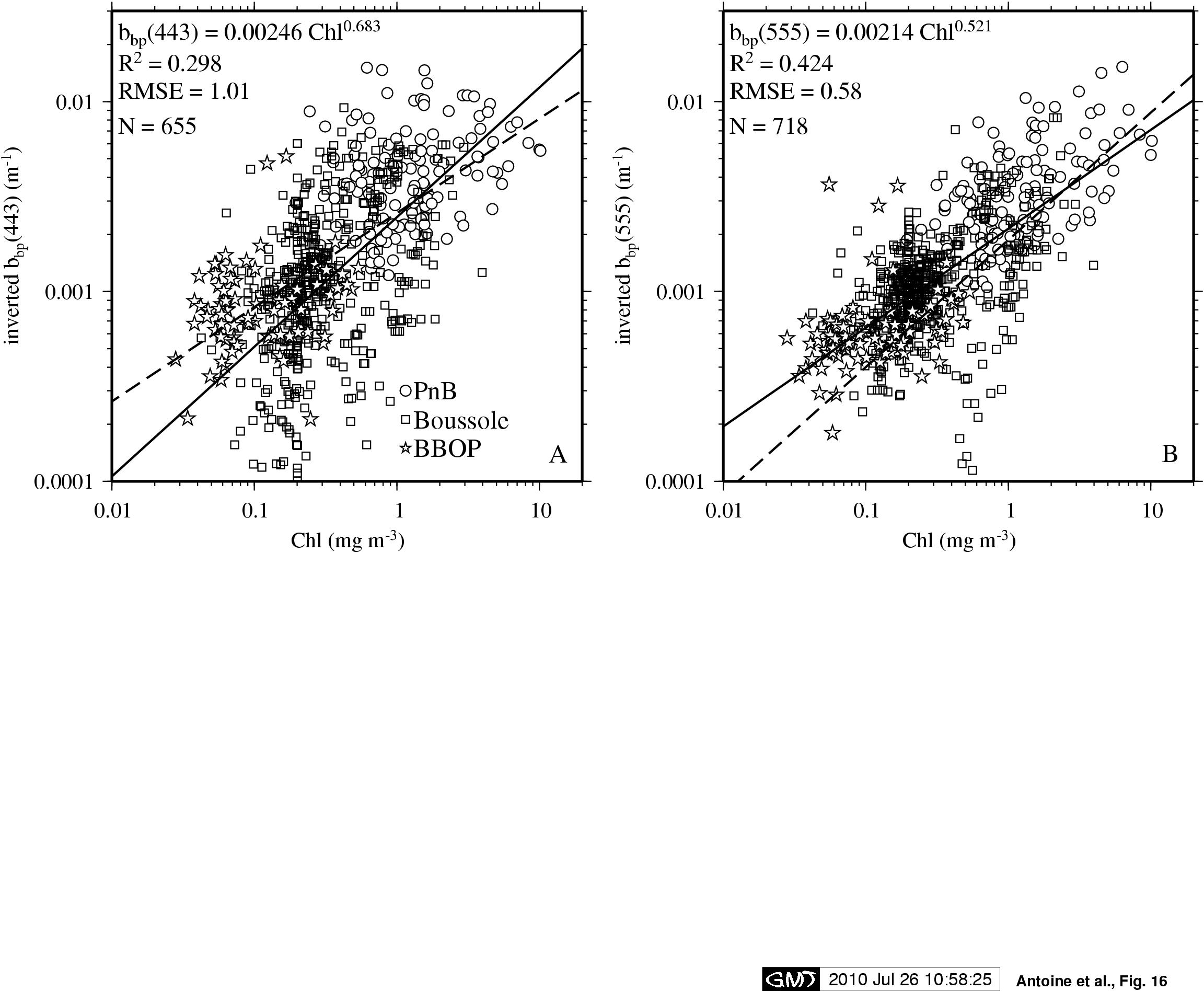 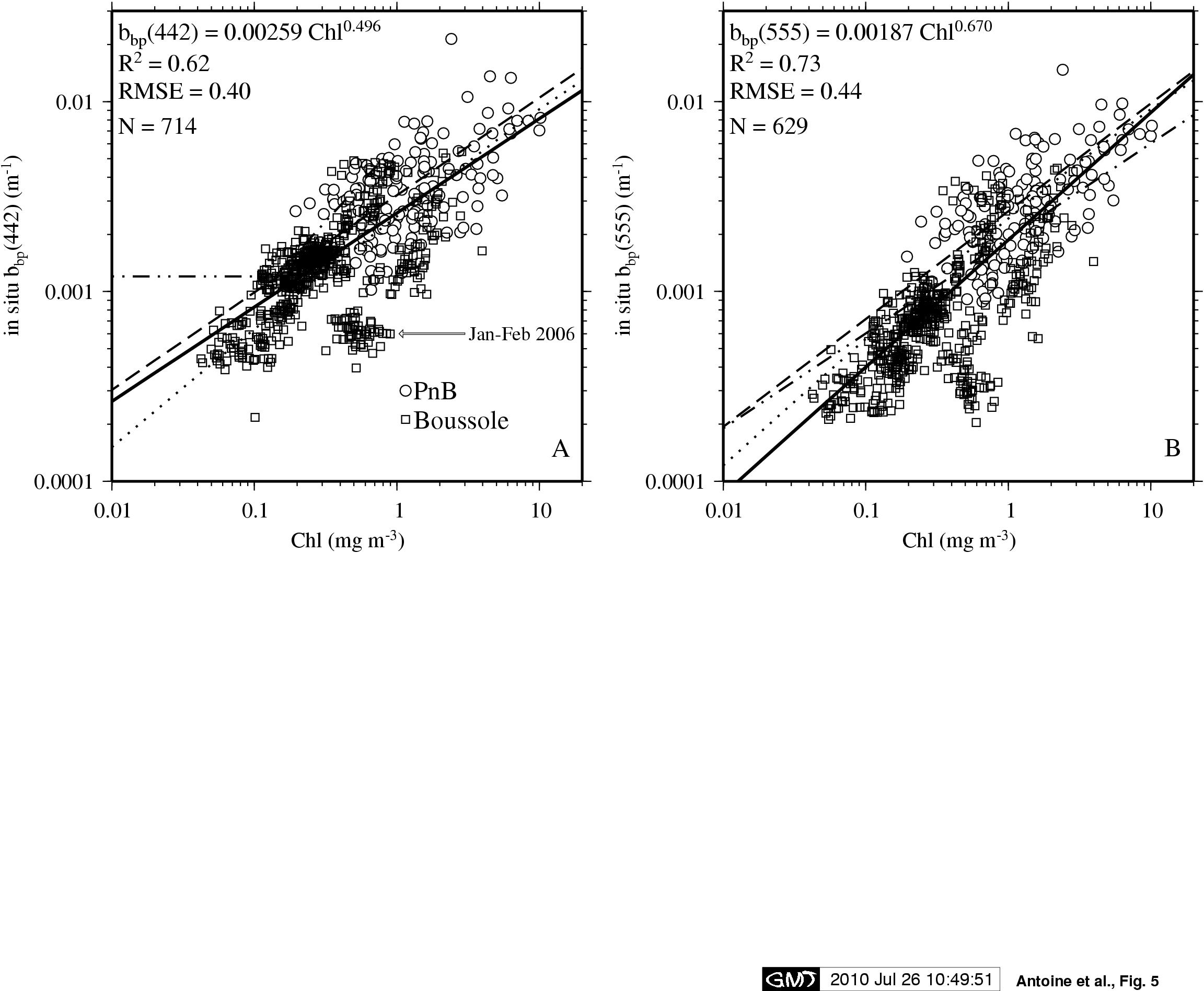 What does this mean, however, when coming back to the 
bbp vs Chl relationship?
The relationship is different, and differently at both wavelengths 
 problem for the spectral dependency..
We clearly need more data in the low-Chl domain (say below ~0.3 mg m-3)
 - ~half of the IOCCG dataset is for bbp>0.01 m-1, i.e., for Chl>5 mg m-3
- Much better for the NOMAD data set
- Values < 0.001 m-1 are underrepresented into both data sets, however (see Jeremy and Bryan slides N°13 and 14)

 We still need an overall error assessment, using simultaneous in-situ and satellite-derived bbp, R and Kd
(the satellite configuration is necessarily degraded because both R and Kd are derived from nLw’s).
That’s all…

see poster #63, session #3

Variability in optical particle backscattering 
in three contrasting bio-optical oceanic regimes

David ANTOINE, David A. SIEGEL, Tihomir KOSTADINOV, Stéphane MARITORENA, Norm B. NELSON, Bernard GENTILI, Vincenzo VELLUCCI, Nathalie GUILLOCHEAU
IOPs from Kd-R inversion
Morel, A., Gentili, B., Chami, M., and J. Ras (2006) Bio-optical properties of high chlorophyll Case 1 waters, and of yellow-substance- dominated Case 2 waters. Deep-Sea Research I, 53, 1439-1559
Kd(l) = 1.0395 [a(l) + bb(l)] / md     (Gordon, 1989)
R(l) = f' bb(l) / [a(l) + bb(l)]
a(l) = 0.962 Kd(l) md(l, qs, Chl) x [1 – R(l) / f'(l, qs, Chl)]
bb(l) = 0.962 Kd(l) md(l, qs, Chl) x [R(l) / f'(l, qs, Chl)]
LUTs are used for md and f’ (Morel & Gentili, 2004)
Then : bb,p(l) = bb(l) – bbw(l)
bbw(l) computed followingTwardowski et al (2008), as a function of T and S